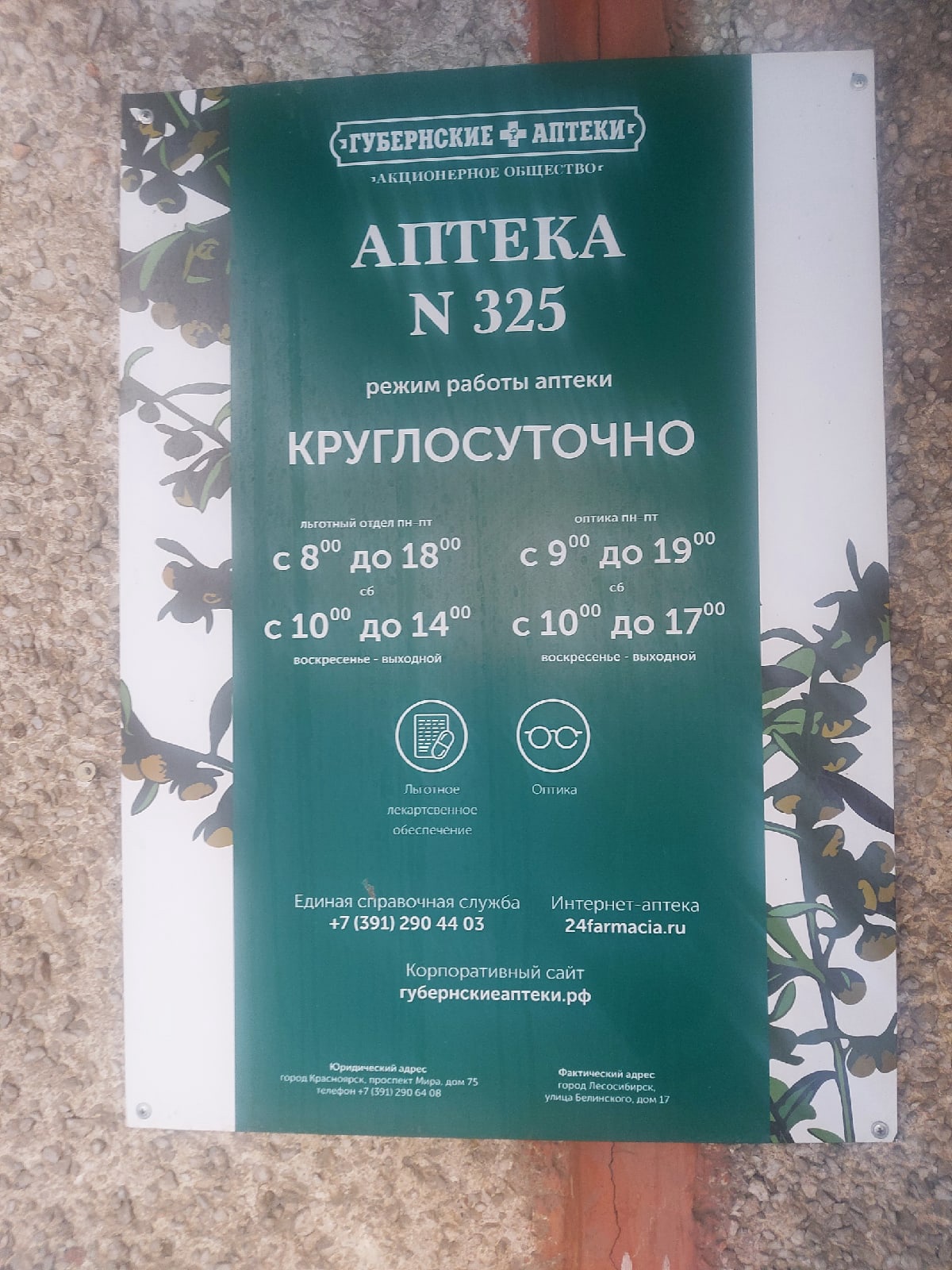 ЦГА №325г. Лесосибирск
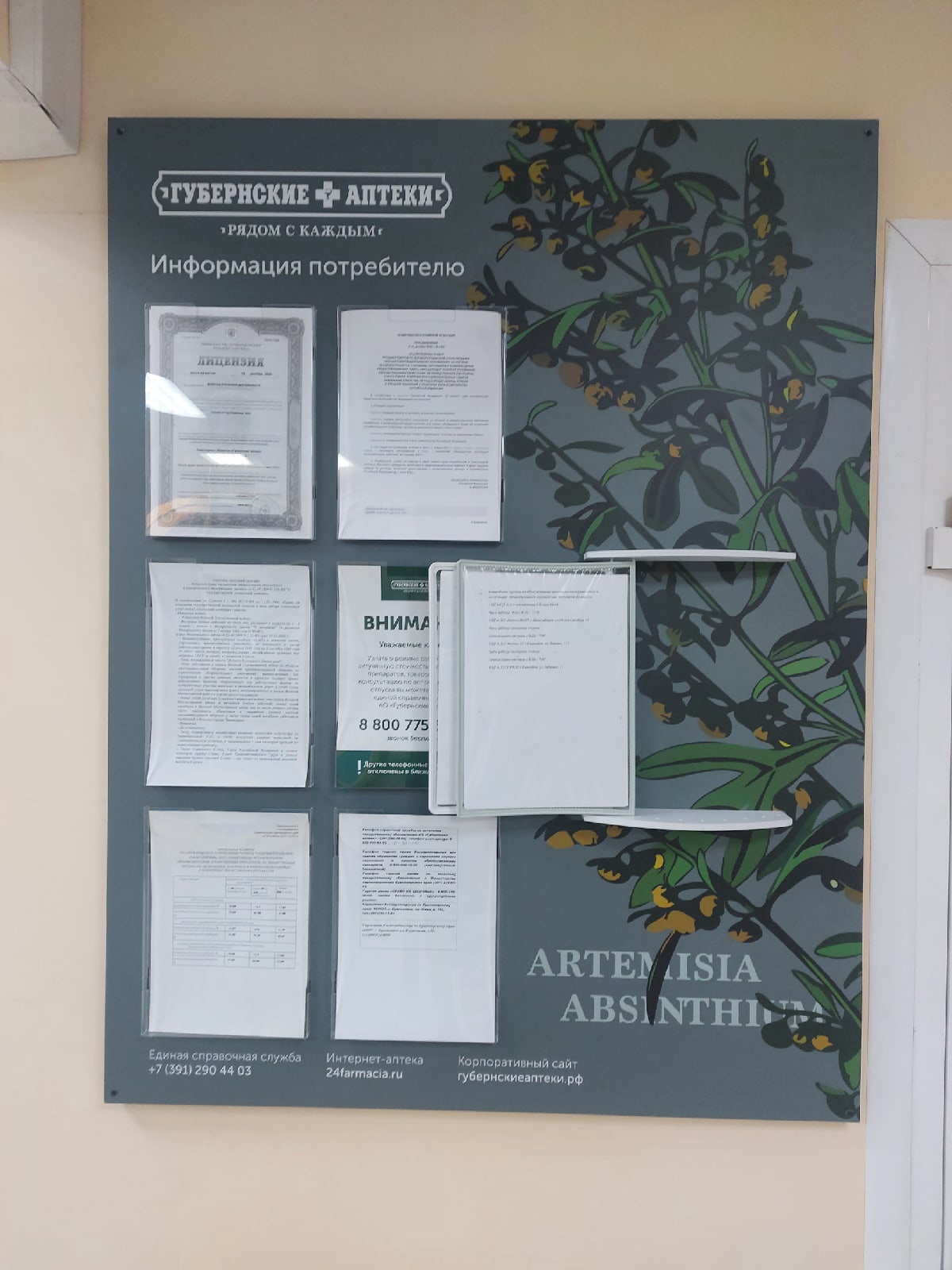 Информационный стенд
для посетителей
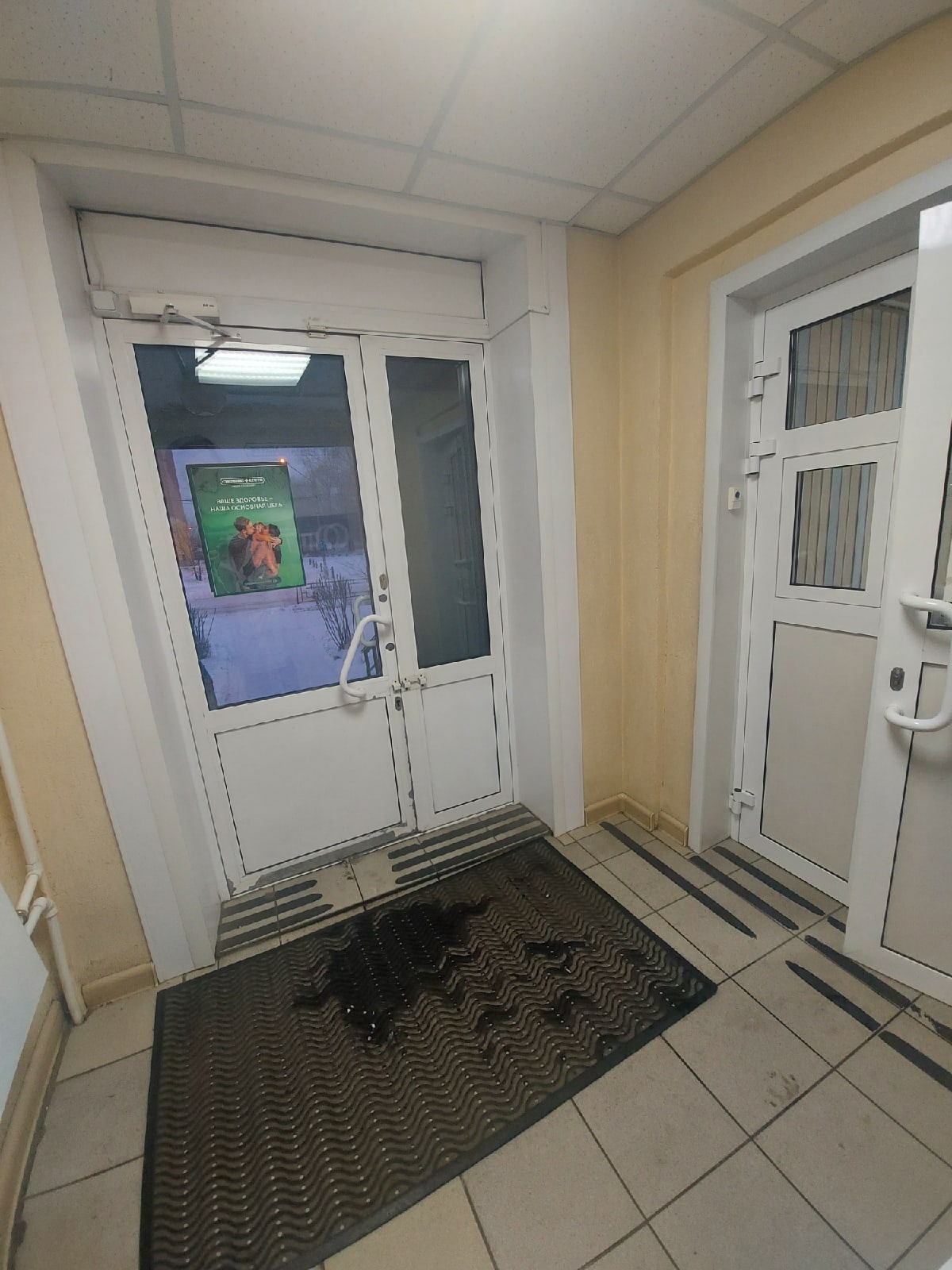 Тамбур
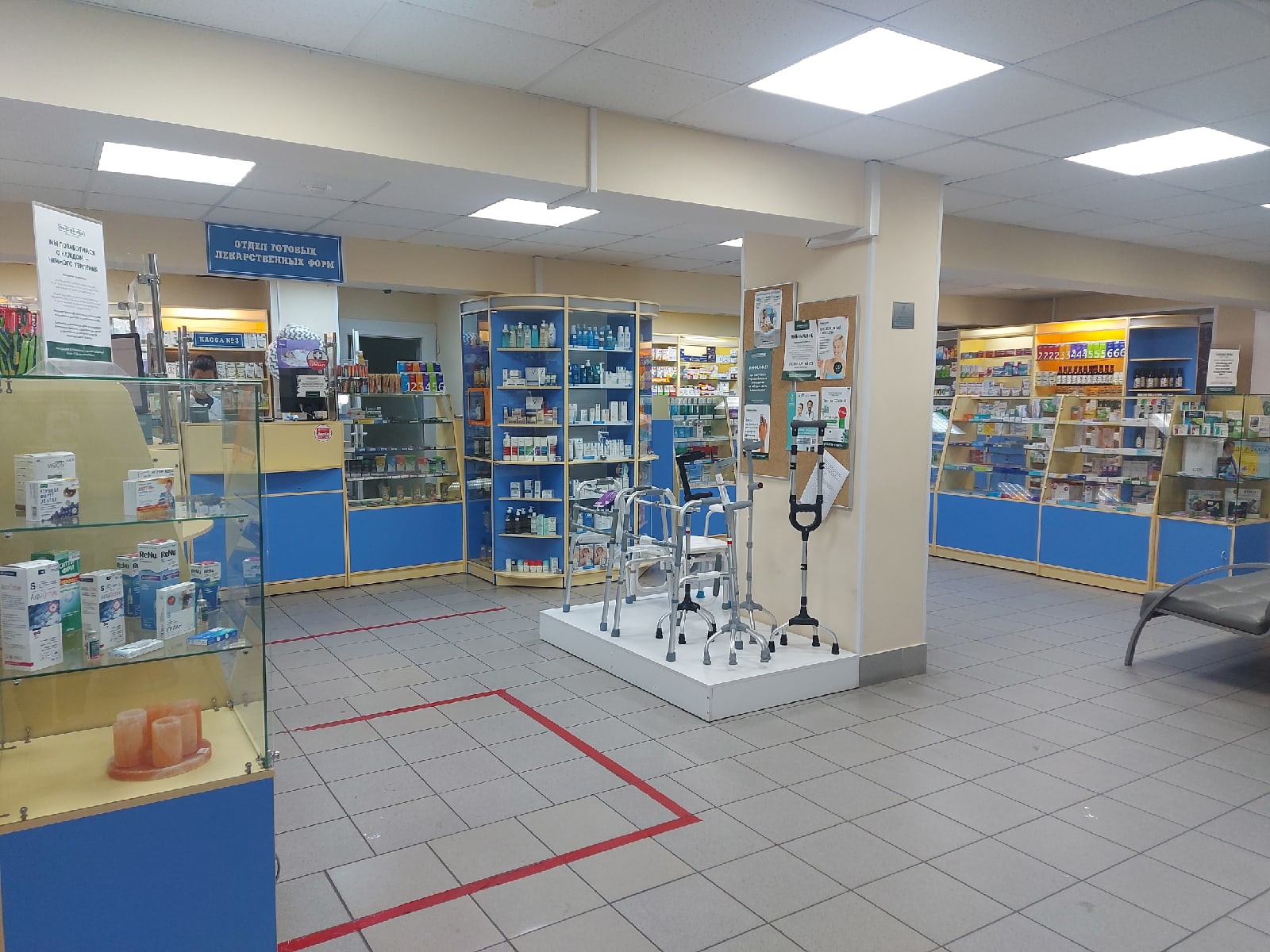 Торговый зал
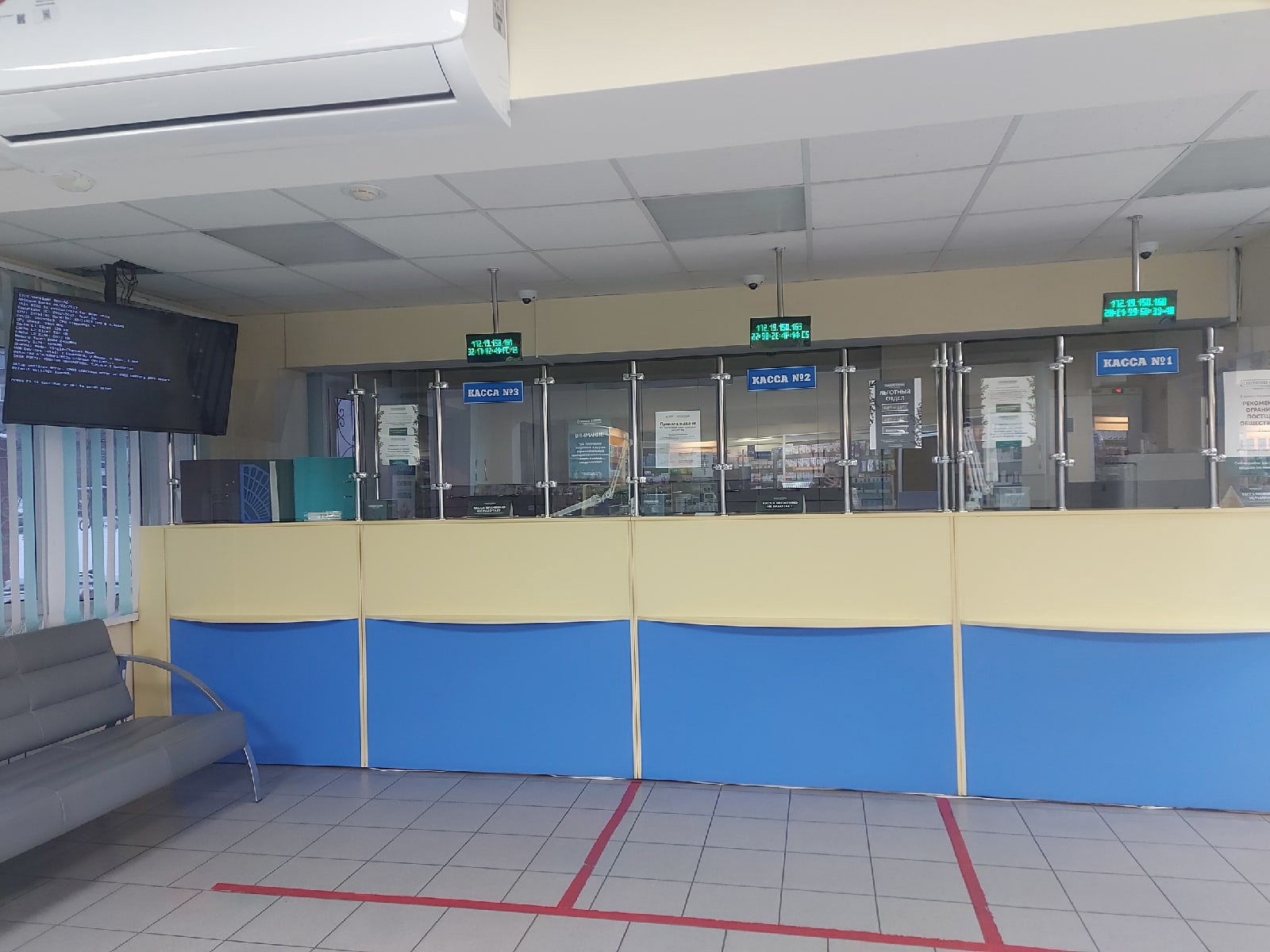 Отдел льготного отпуска
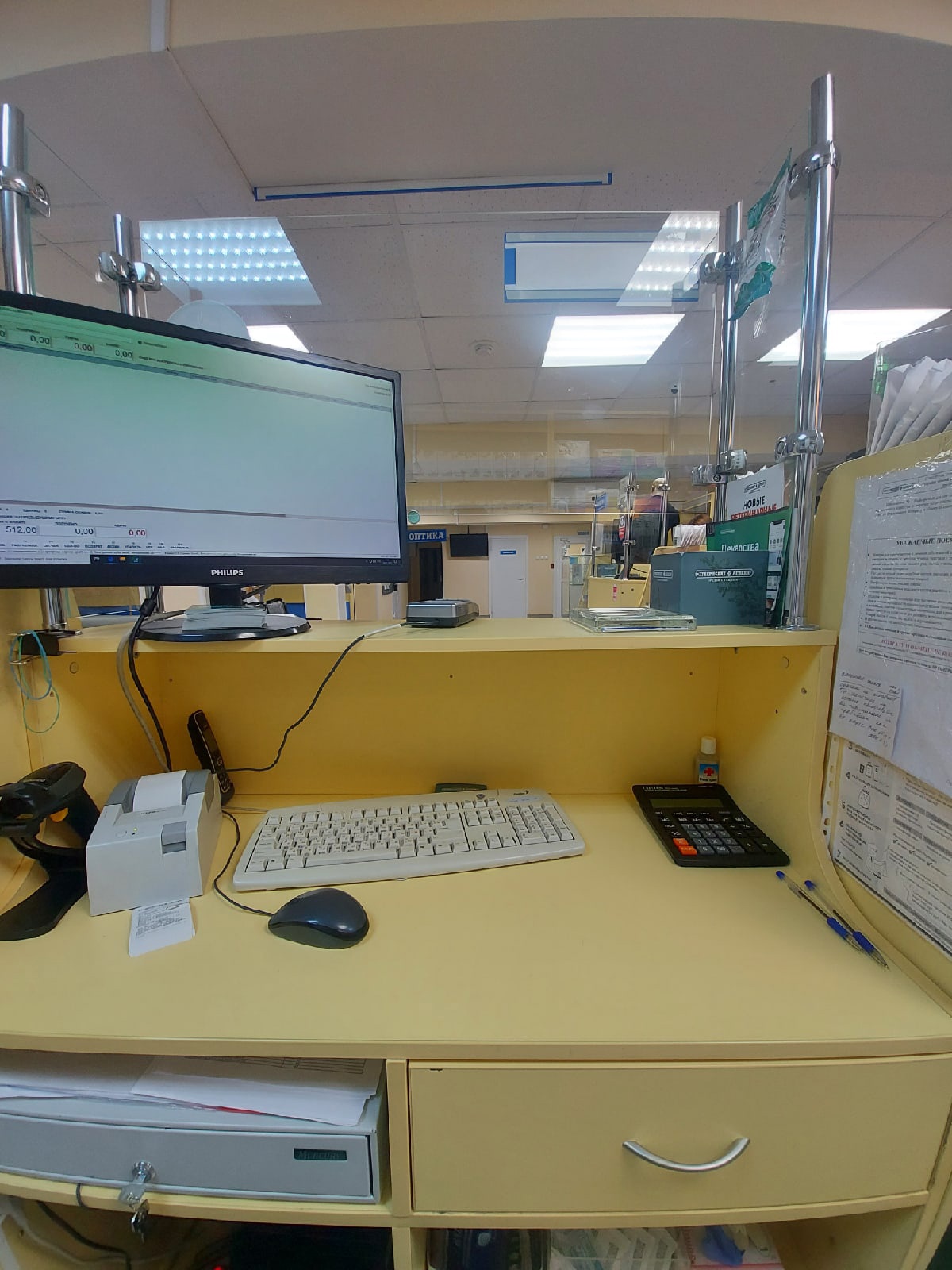 Рабочее место фармацевта
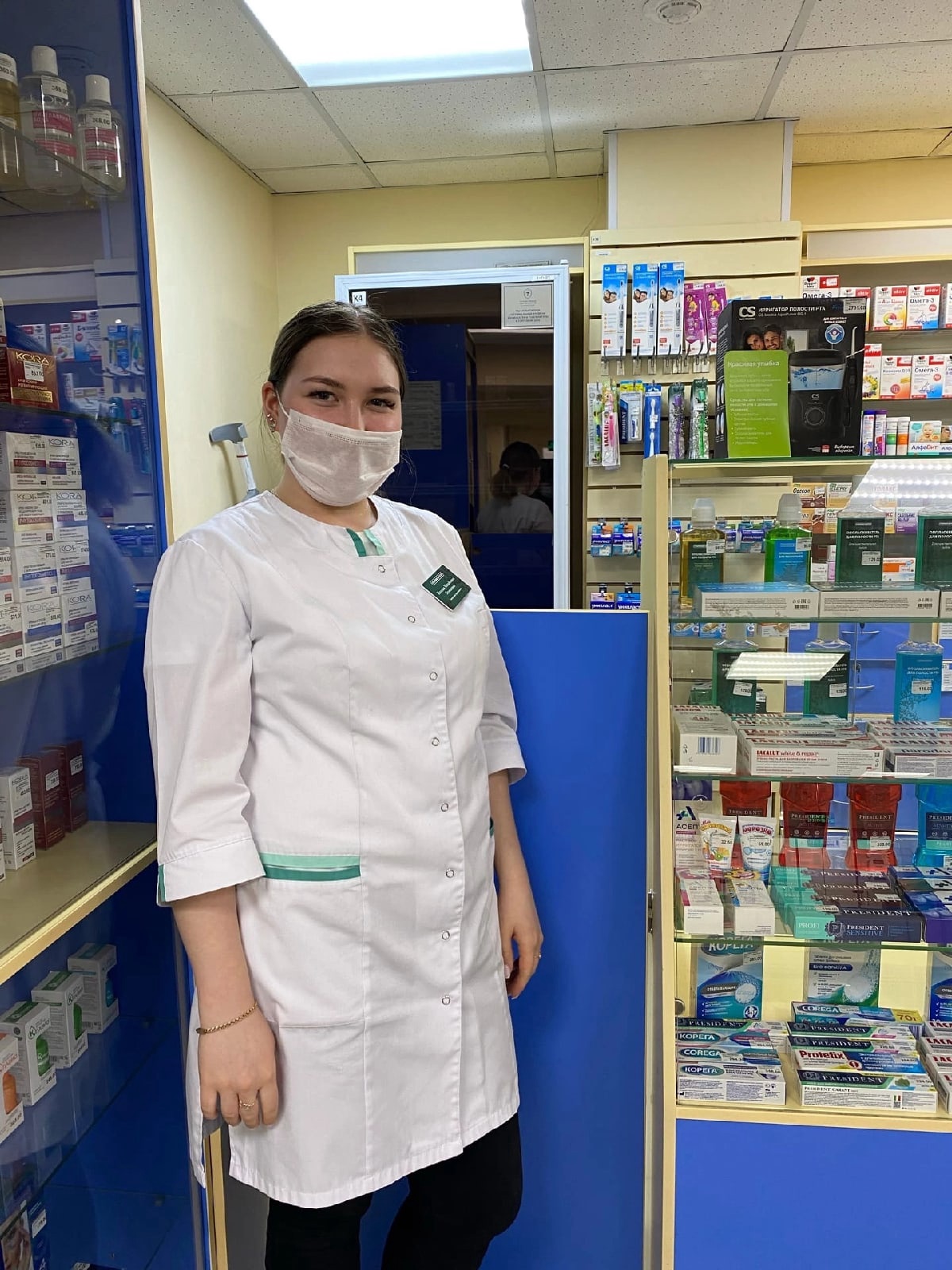 Рабочая форма
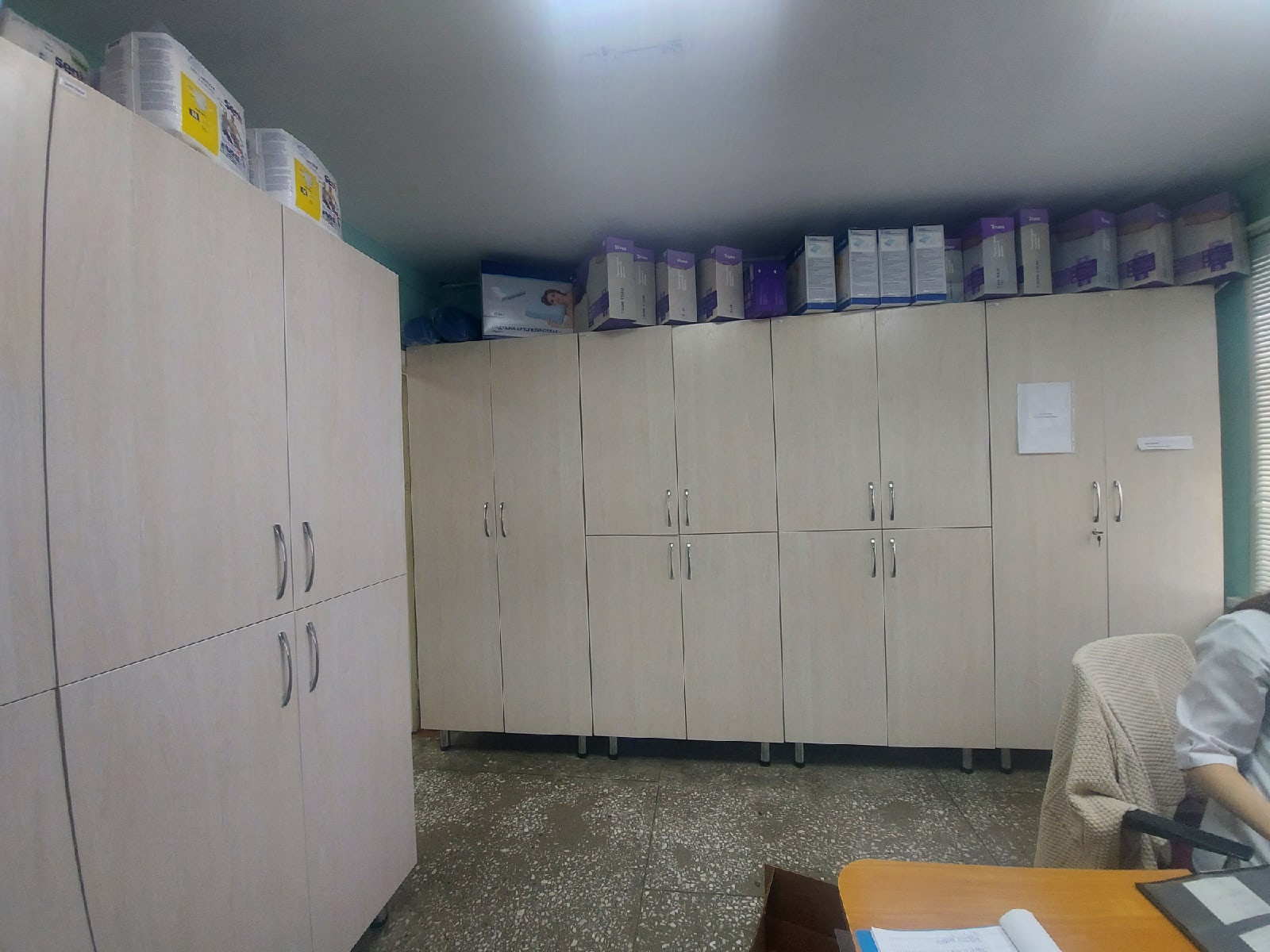 Материальная комната №1
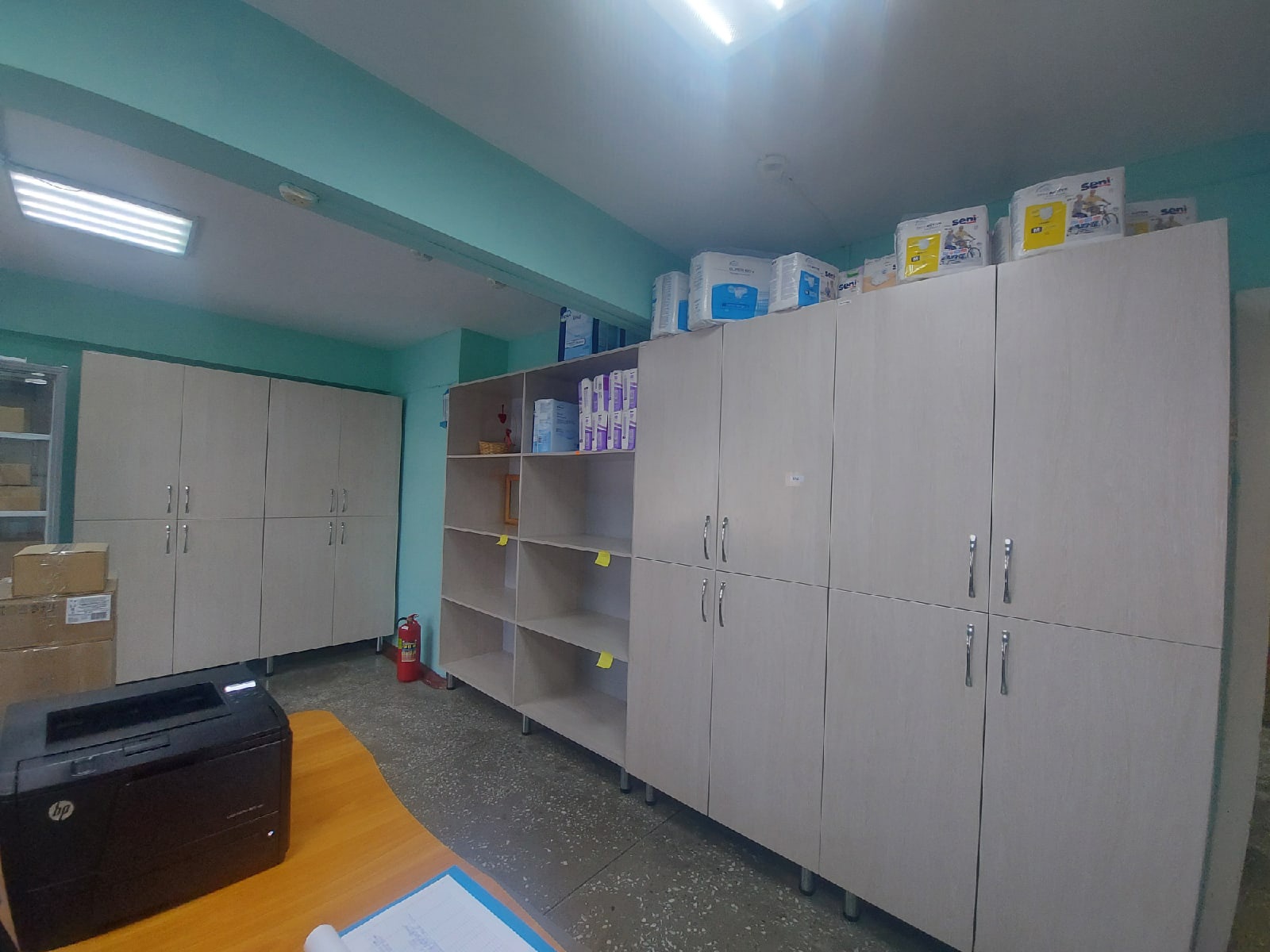 Материальная комната №1
Материальная комната №2
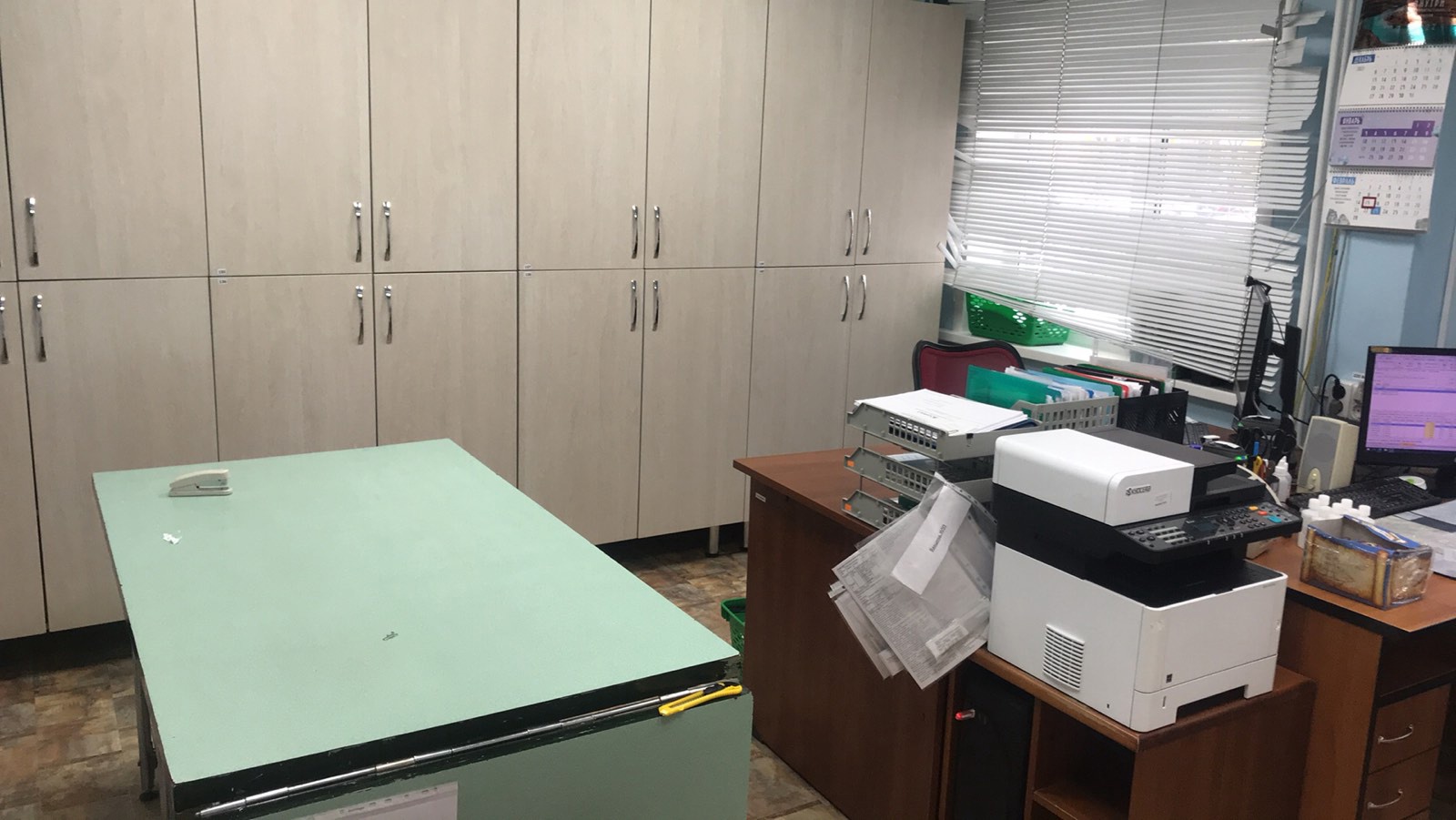 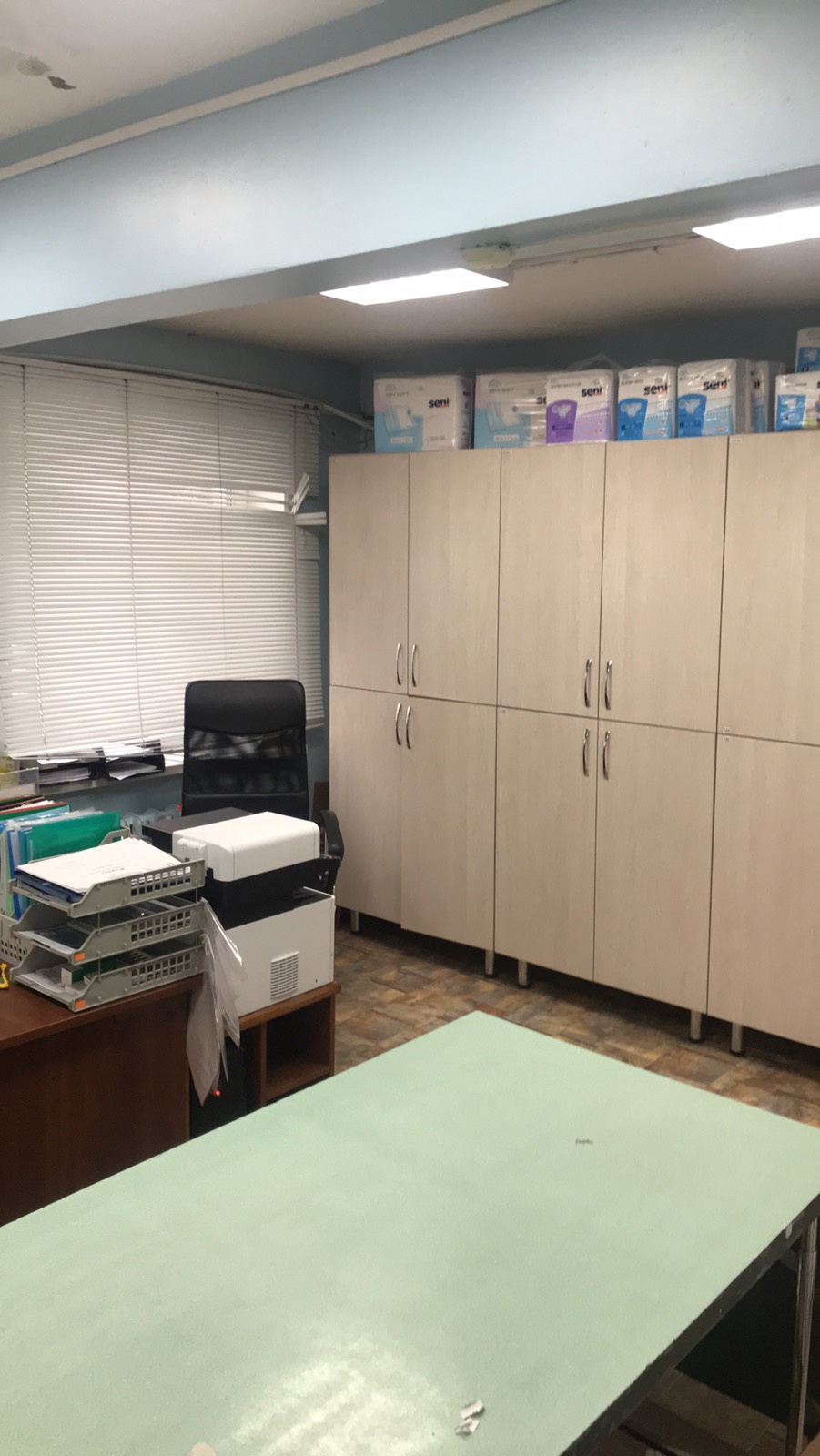 Материальная комната №2
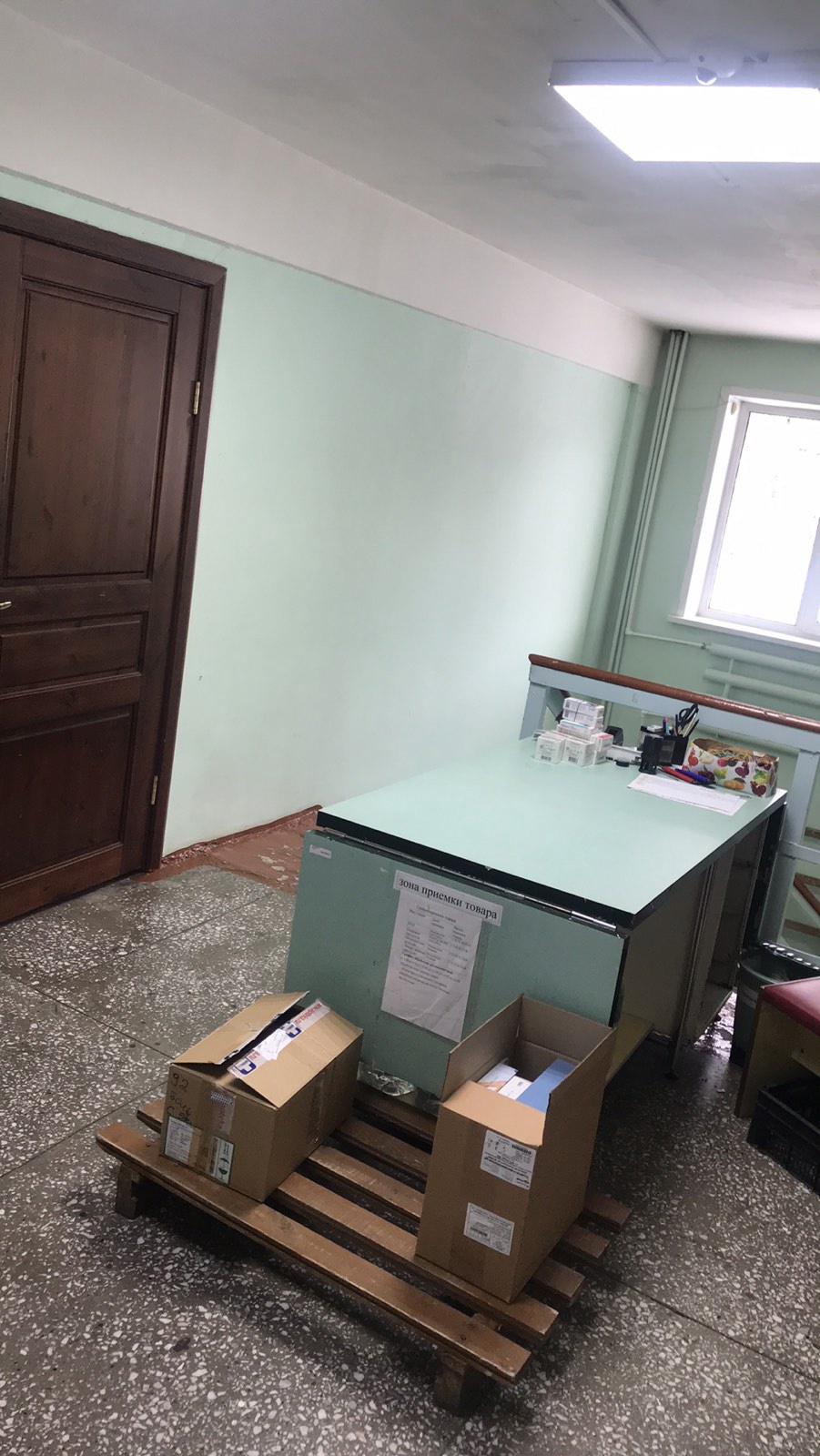 Зона приемки товара
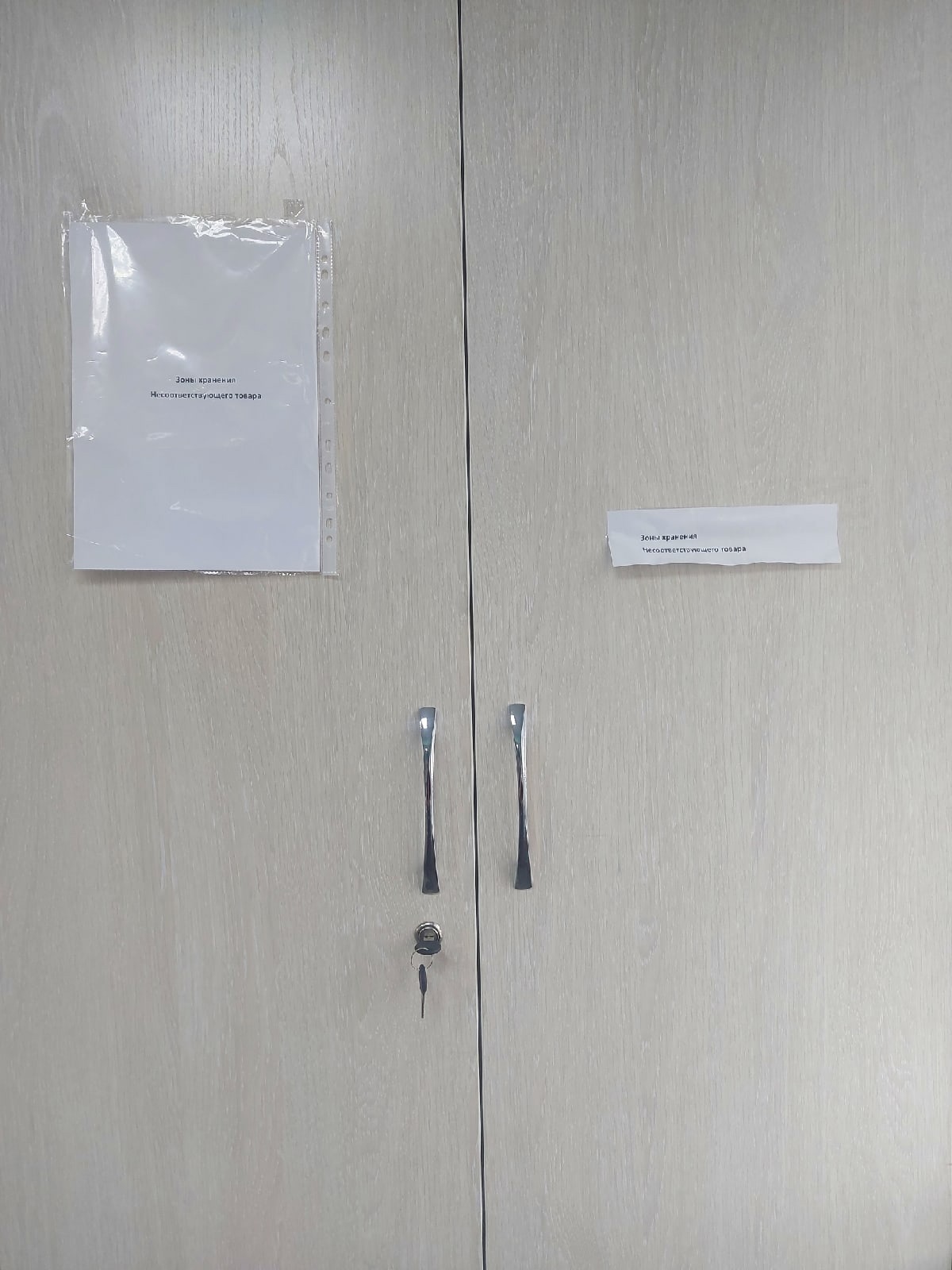 Зона Хранения 
Несоответствующего 
Товара
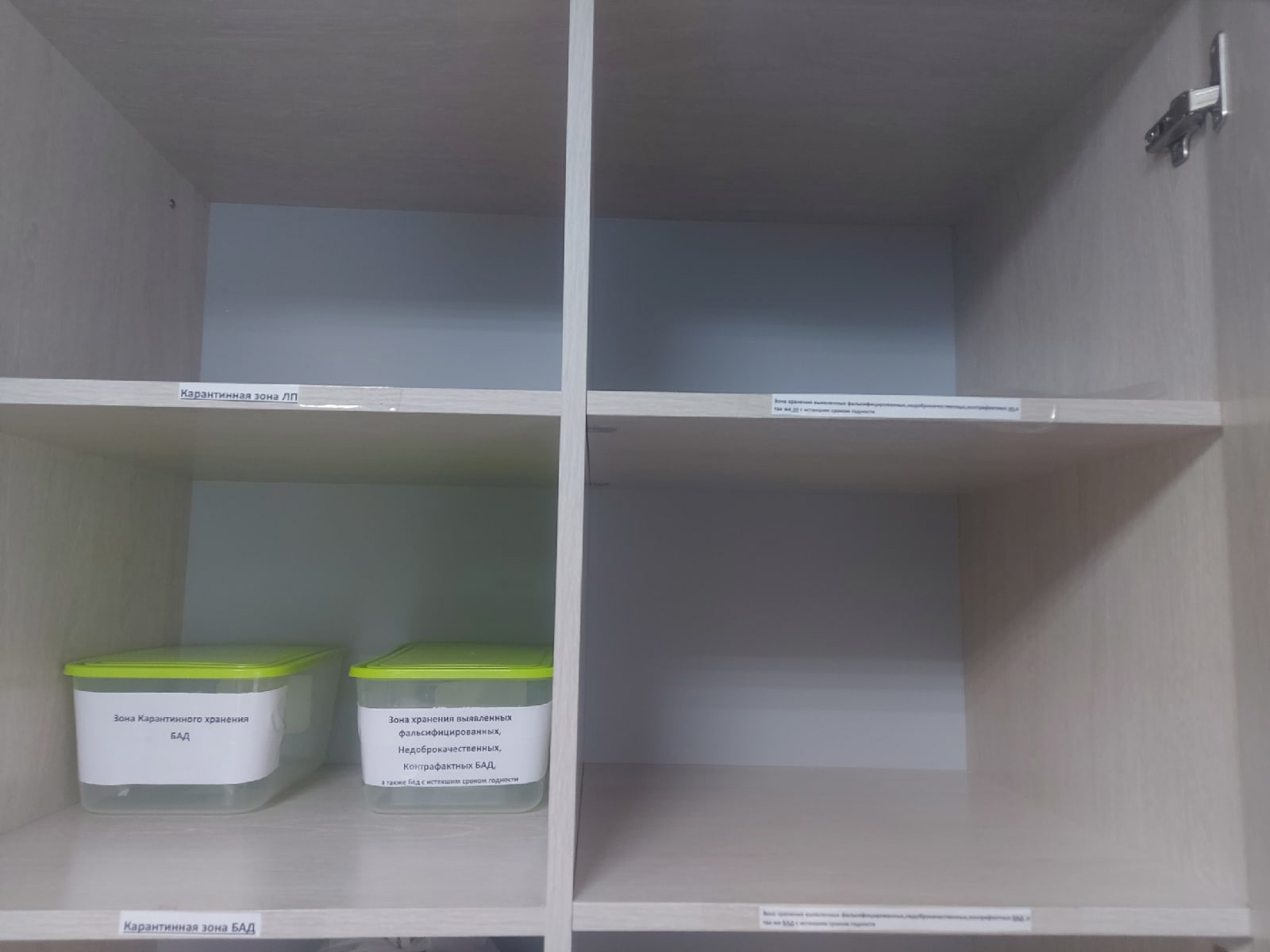 Зона хранения выявленных фальсифицированных, 
Недоброкачественных, контрафактных ЛС, а так же 
ЛС с истекшим сроком годности.
Карантинная зона ЛП
Зона хранения выявленных фальсифицированных, 
Недоброкачественных, контрафактных ЛС, а так же 
ЛС с истекшим сроком годности
Карантинная зона БАД
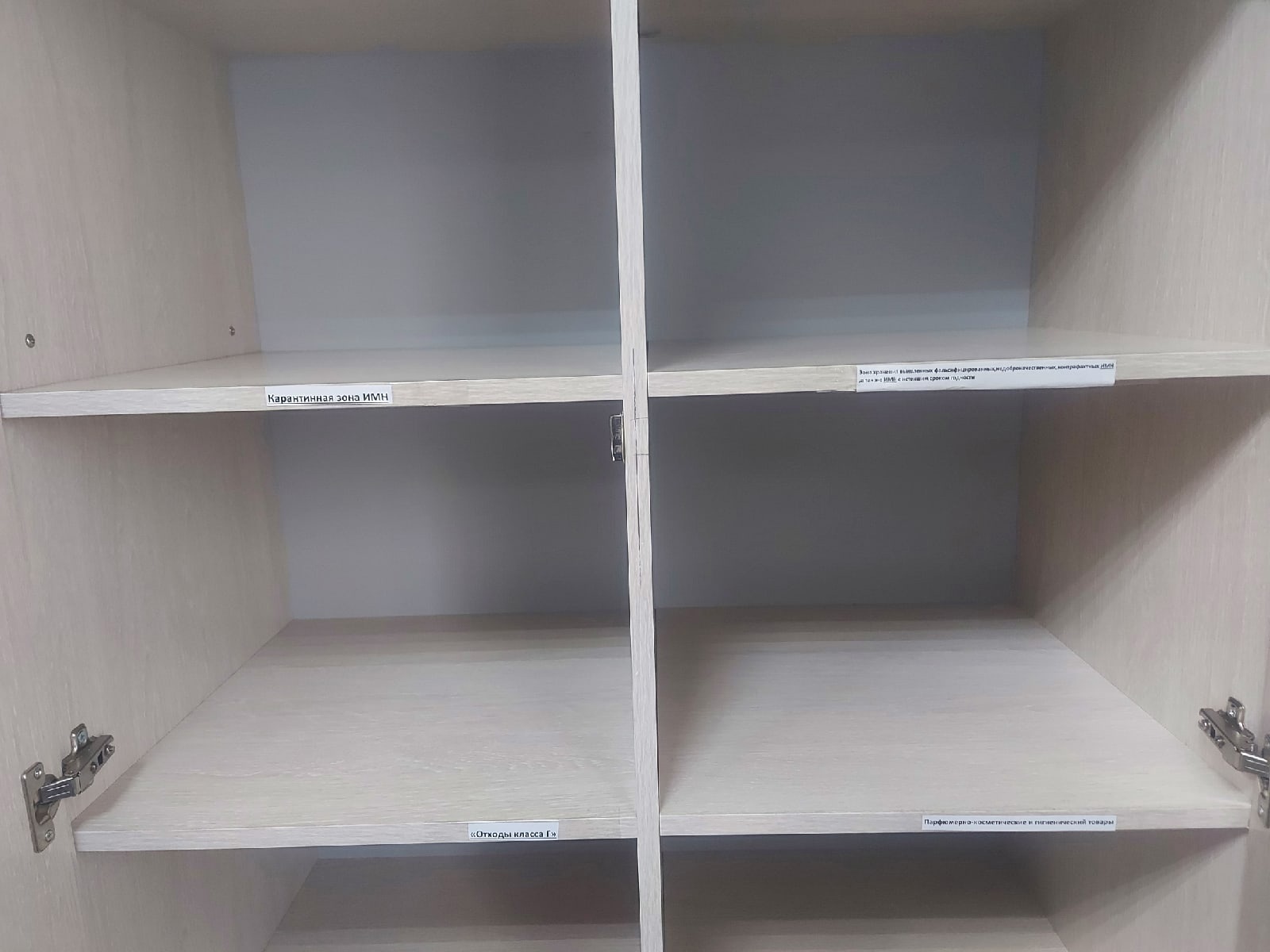 Зона хранения выявленных фальсифицированных, 
Недоброкачественных, контрафактных ИМН, а так же 
ИМН с истекшим сроком годности
Карантинная зона  ИМН
Парфюмерно-косметические и
 гигиенические товары
Отходы класса Г
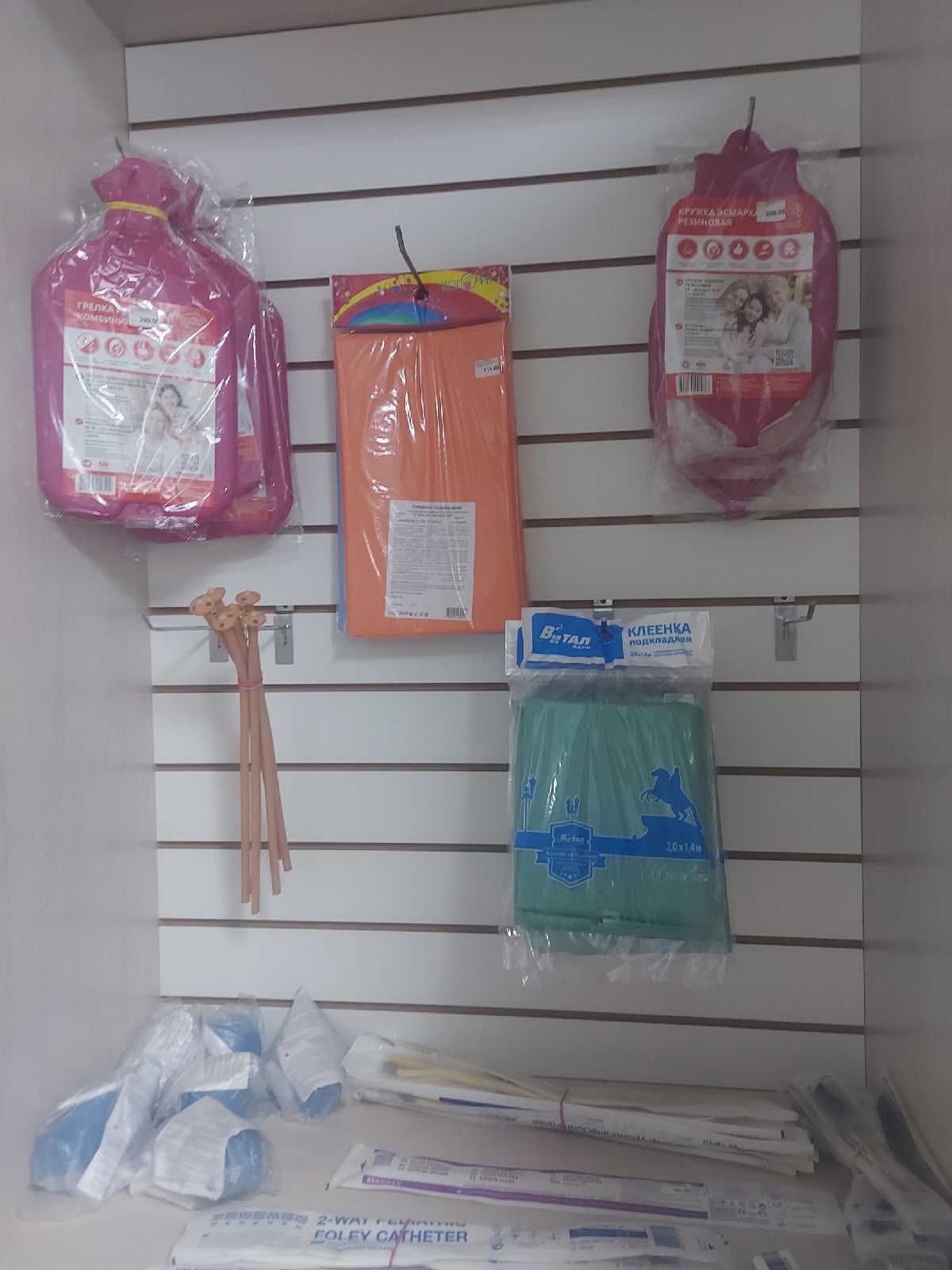 Шкаф для хранения резиновых изделий
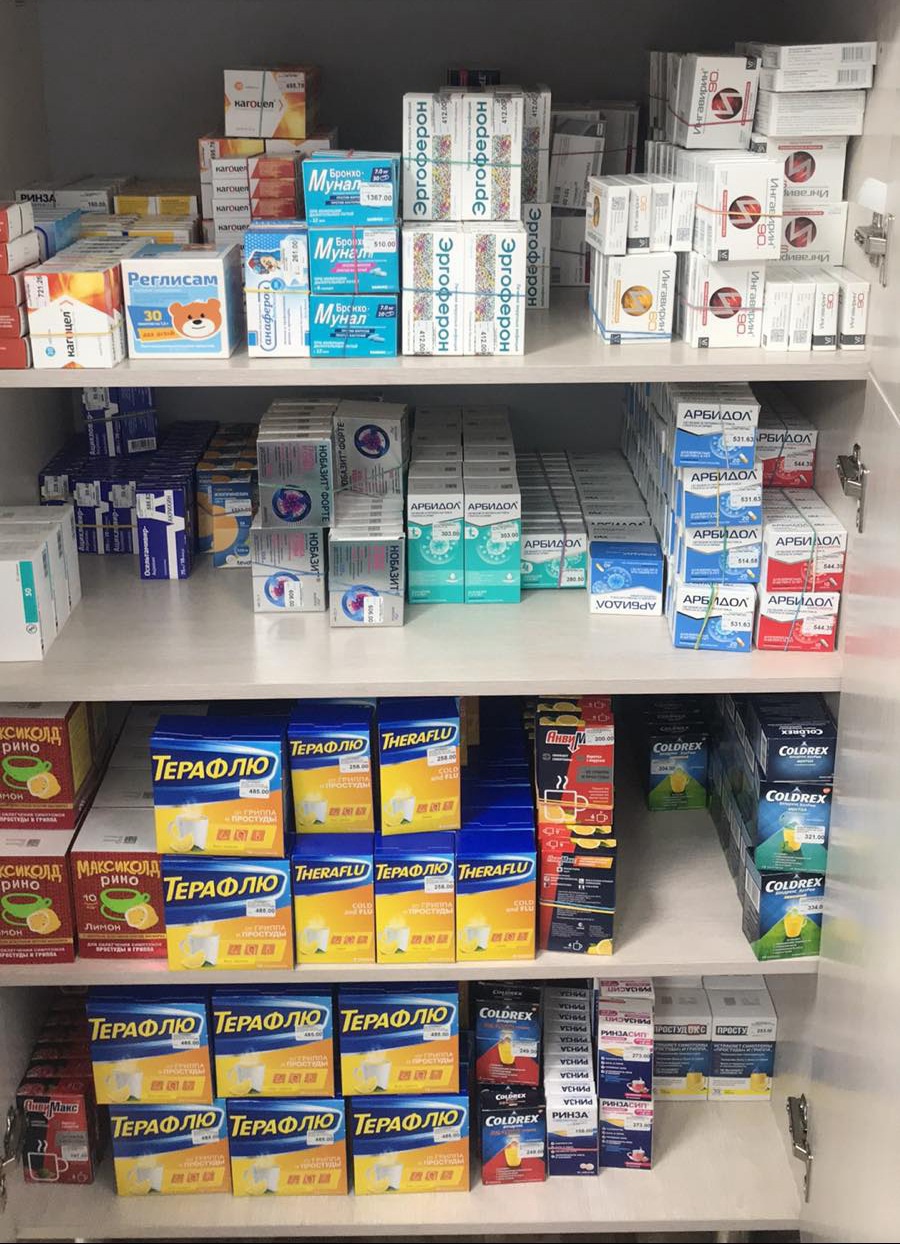 Шкаф для хранения внутренних лекарственных средств
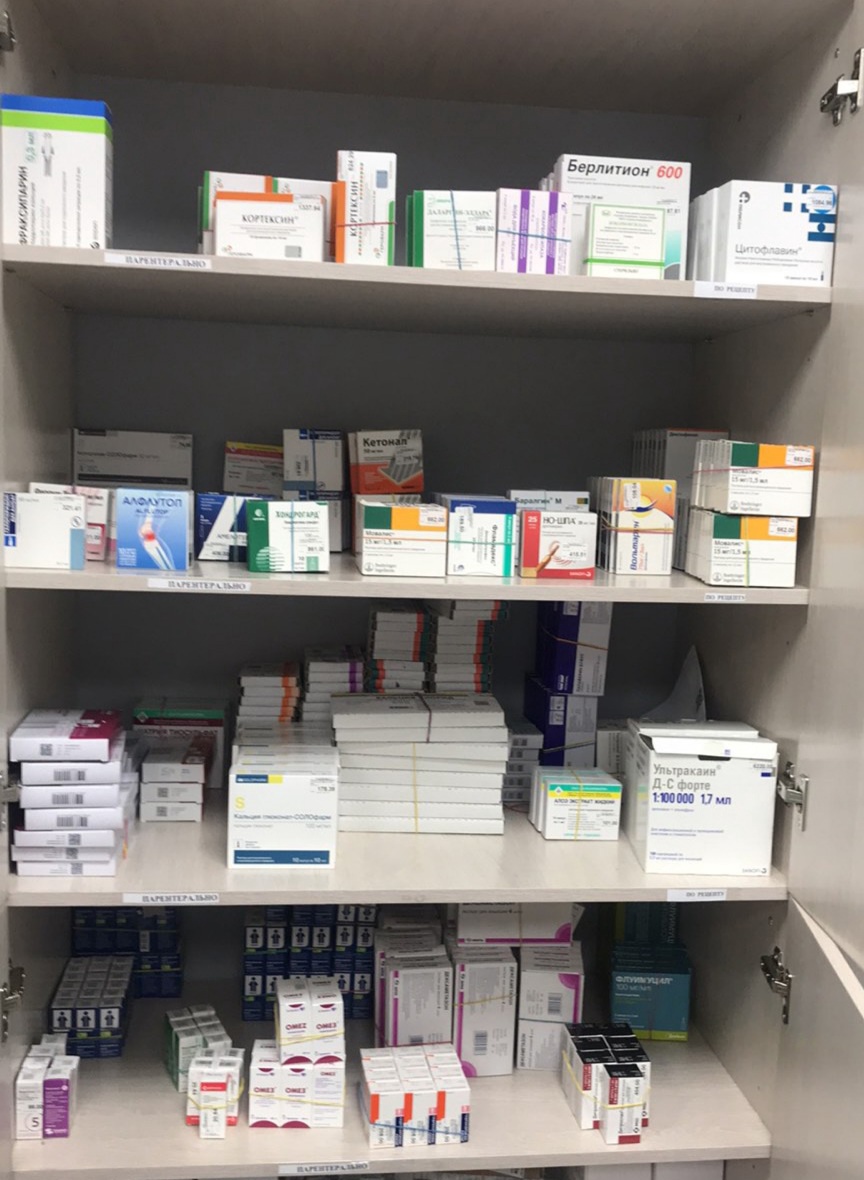 Шкаф для хранения 
лекарственных
Препаратов для инъекций
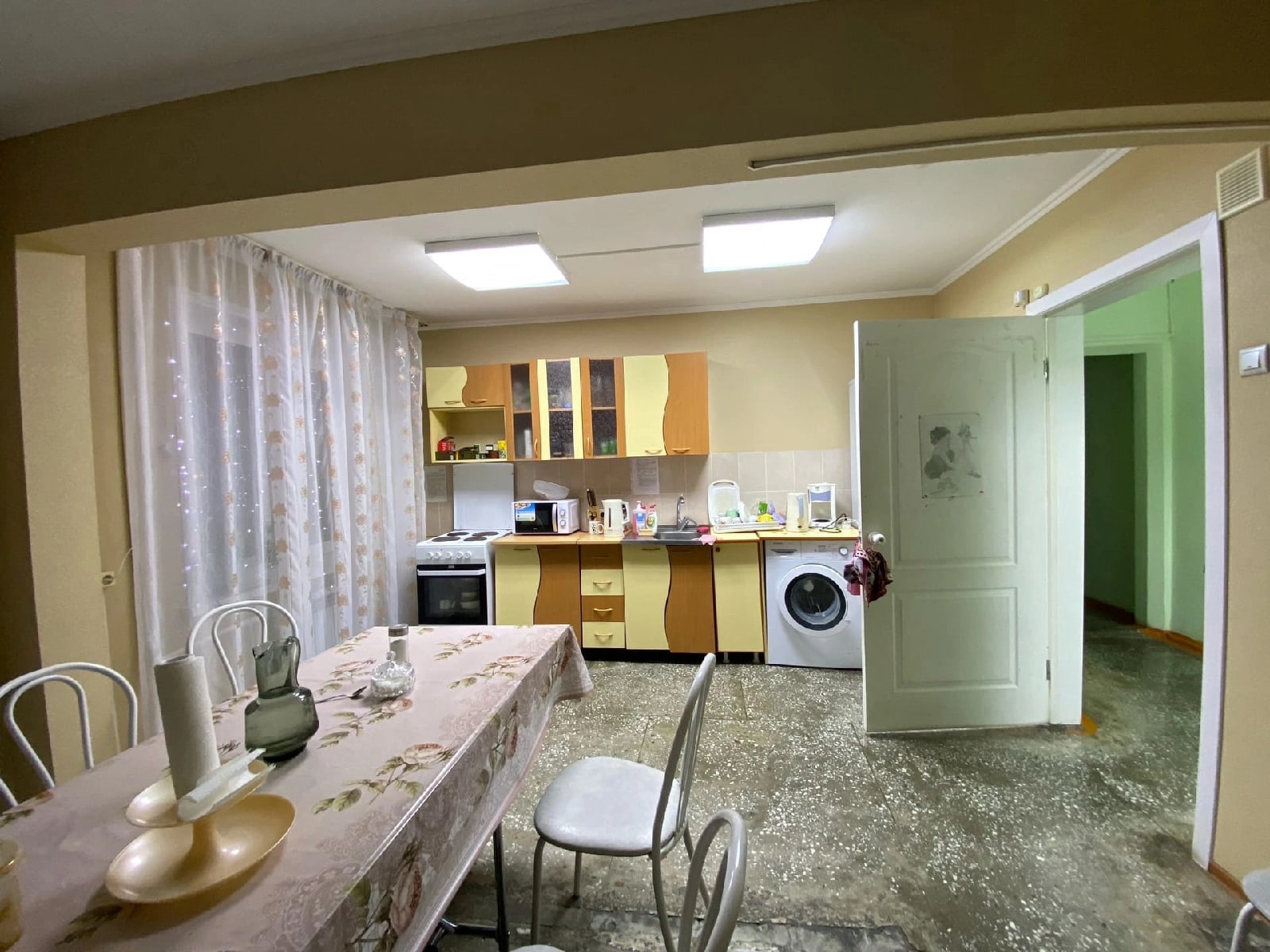 Административно-Бытовая зона
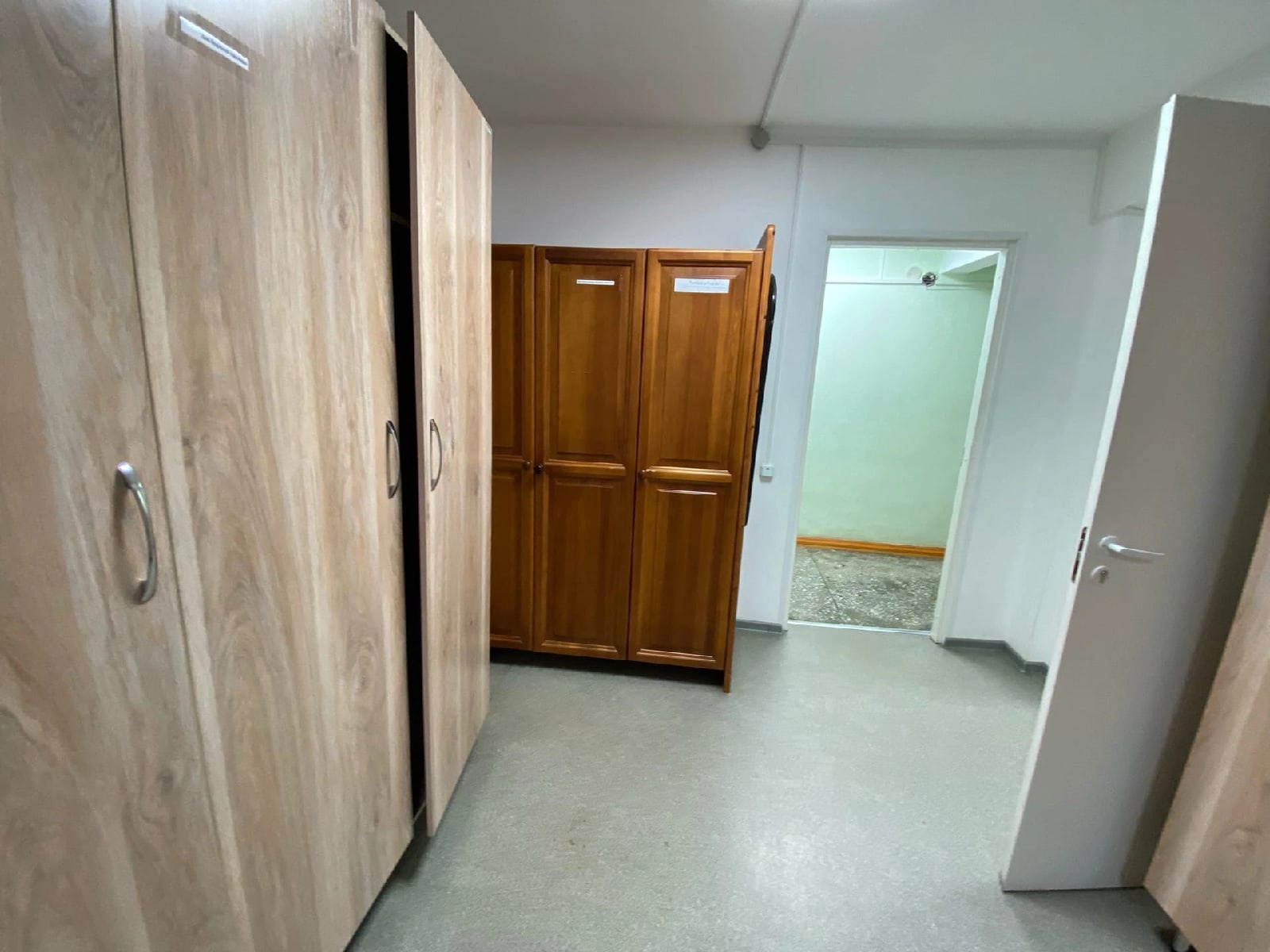 Верхняя одежда
Личные вещи
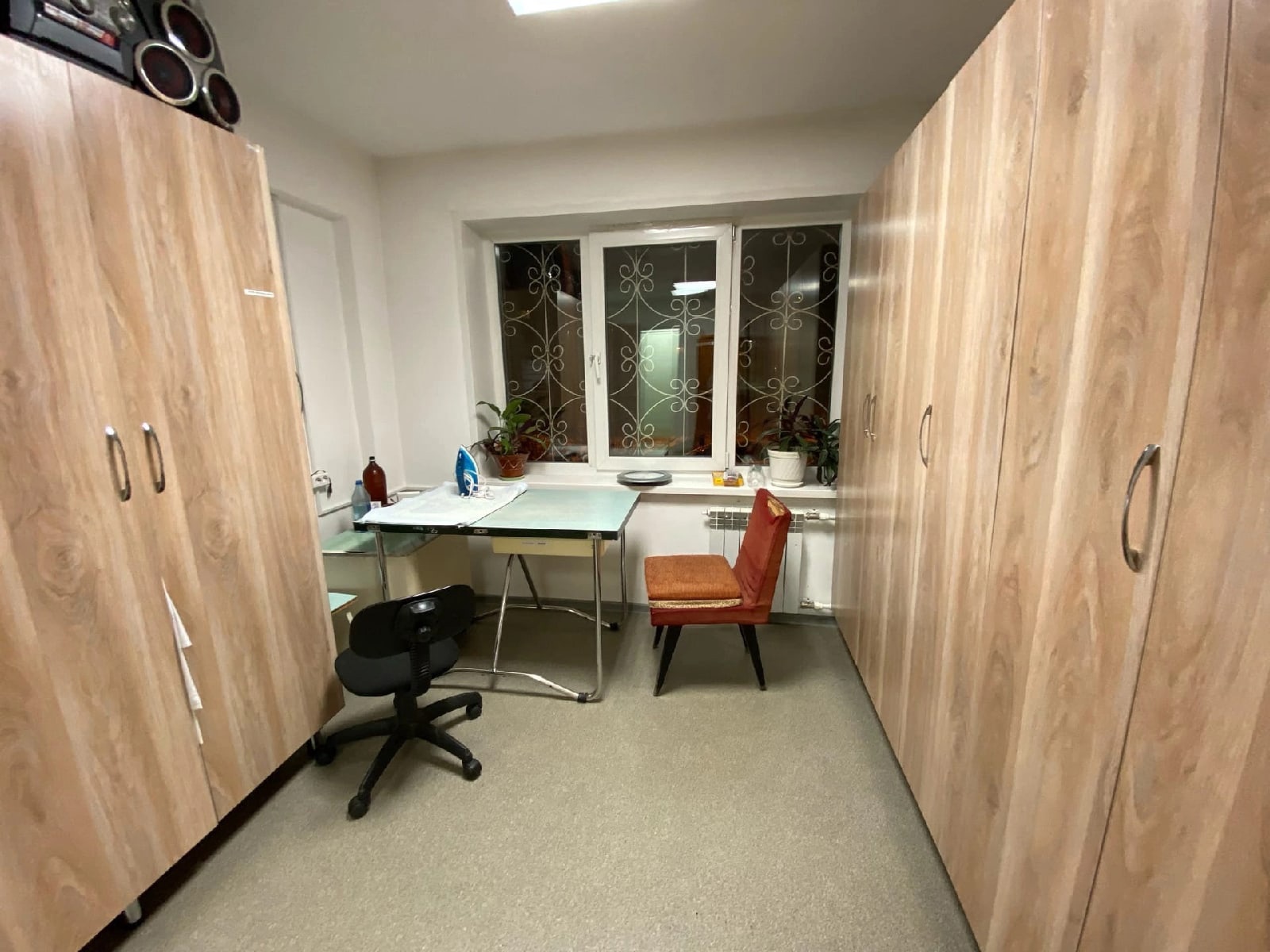 Чистая рабочая форма
Рабочая форма в использовании
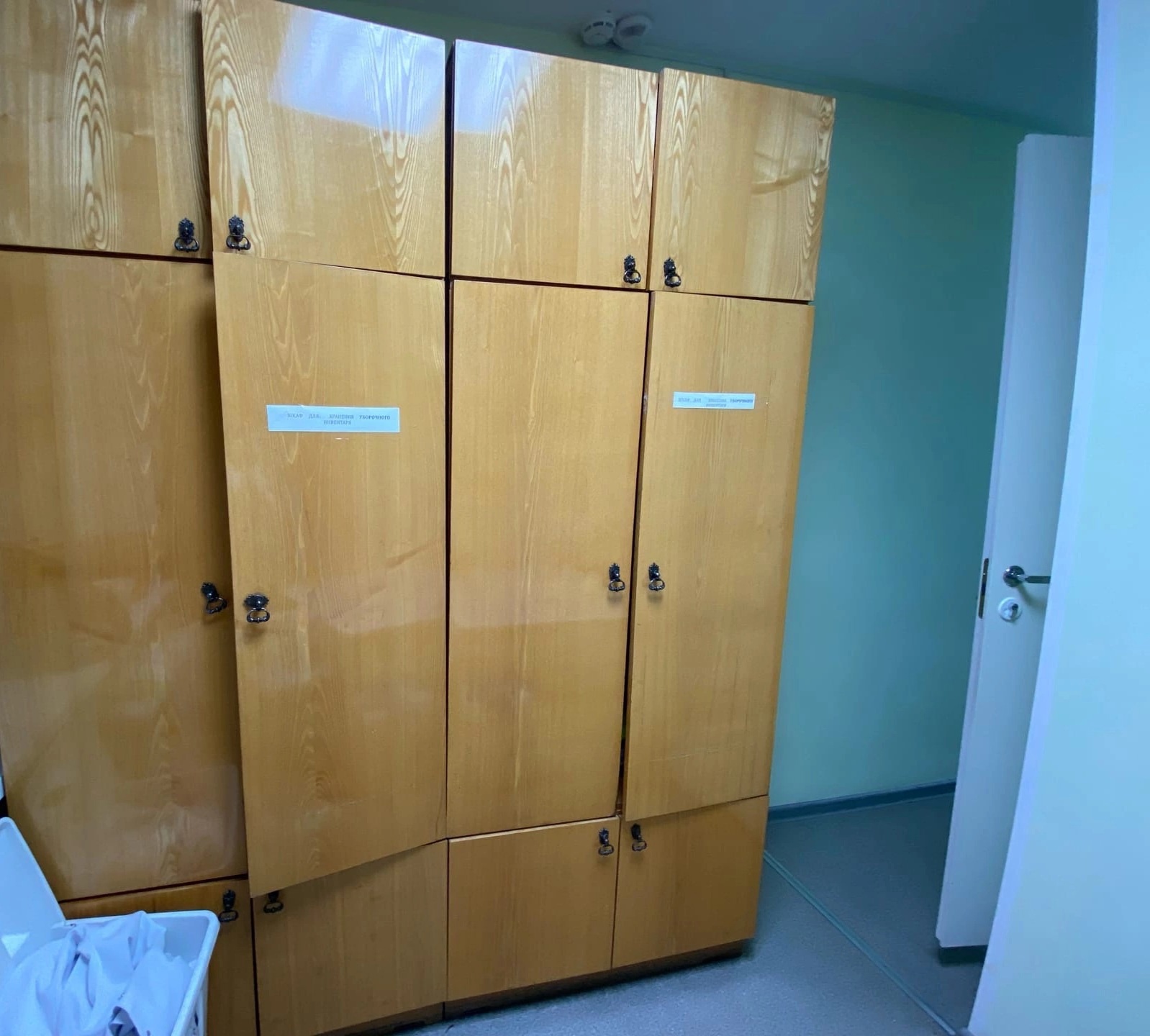 Шкаф для хранения уборочного инвентаря
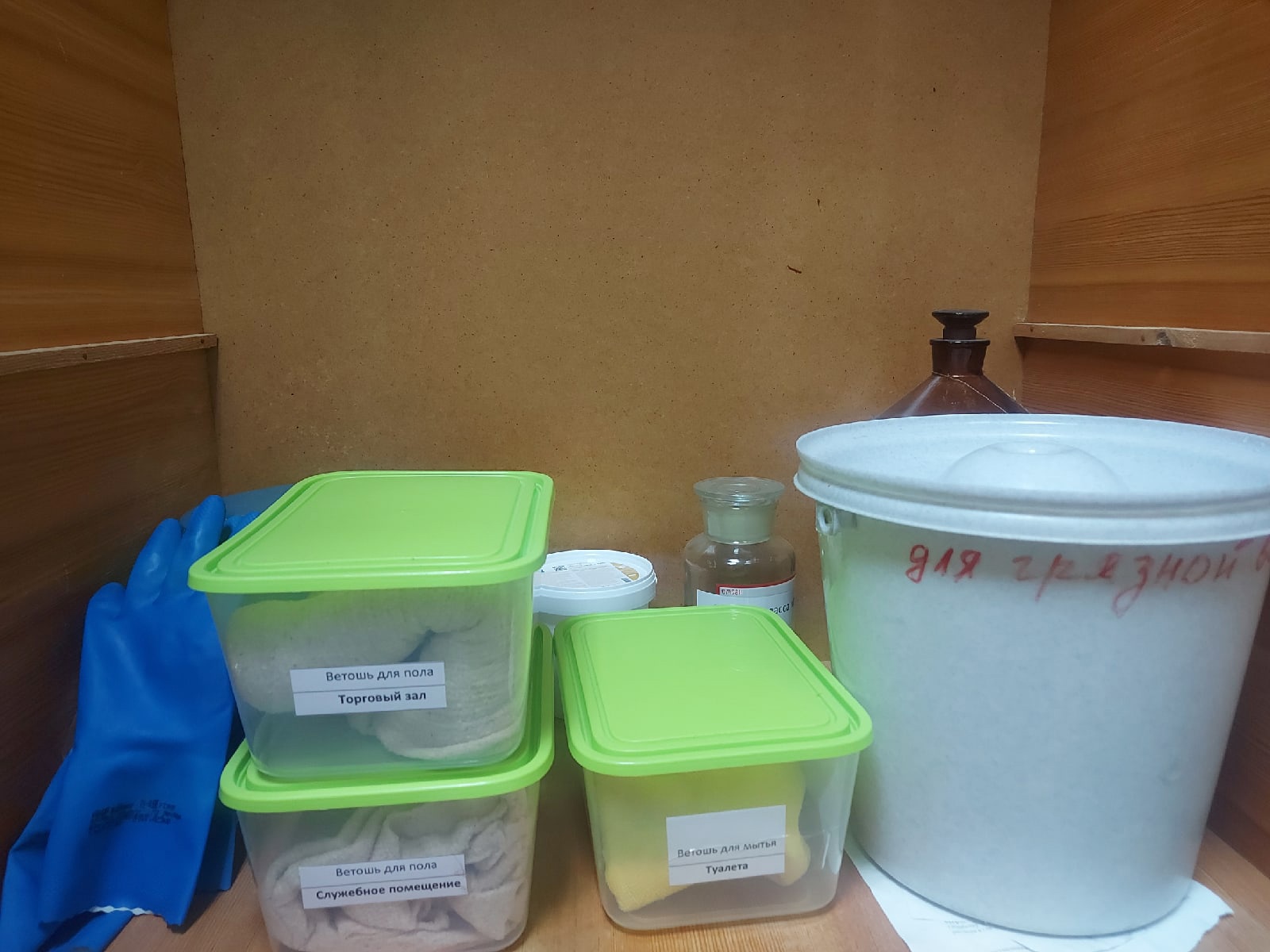 Промаркированный уборочный инвентарь
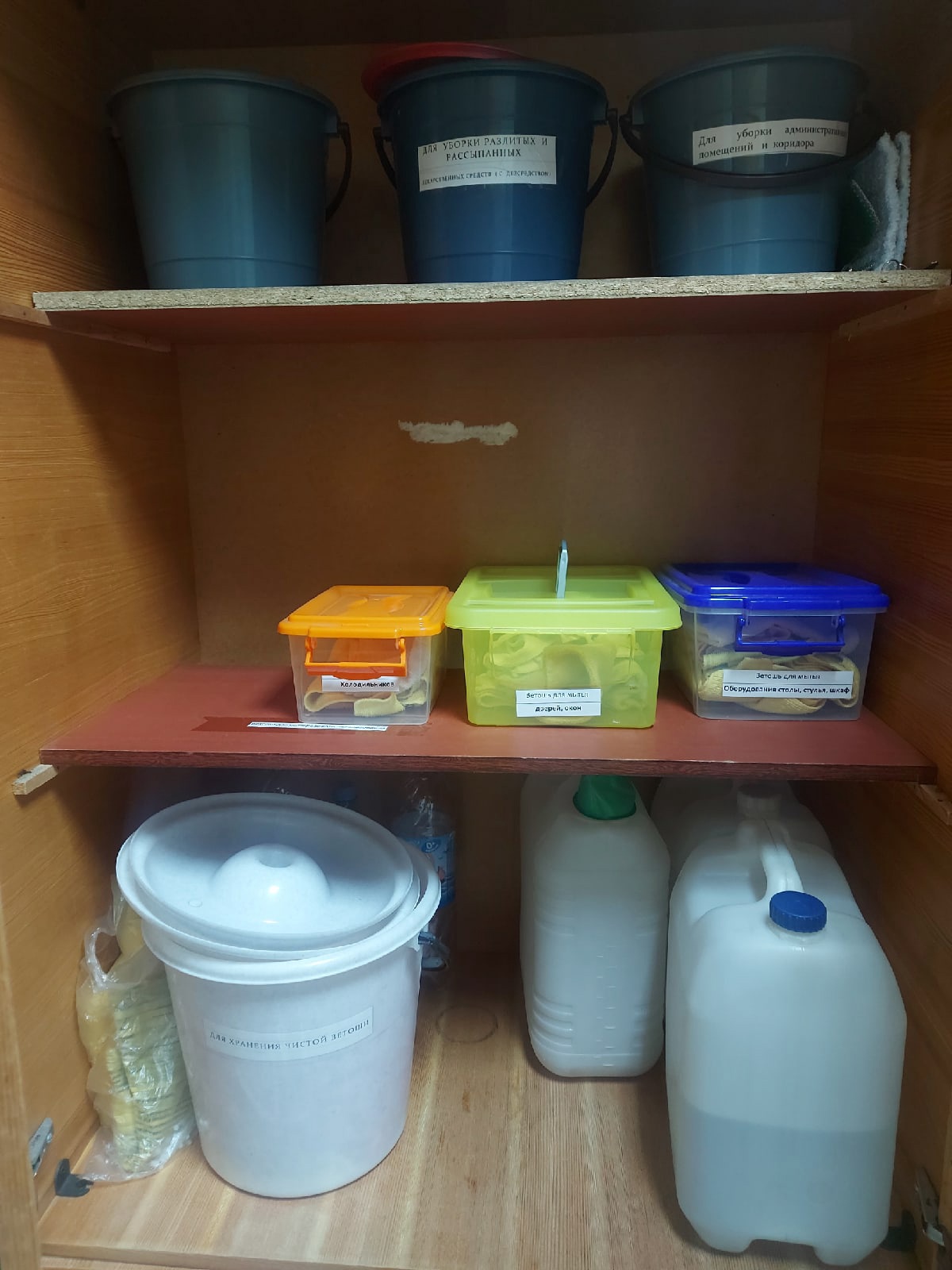 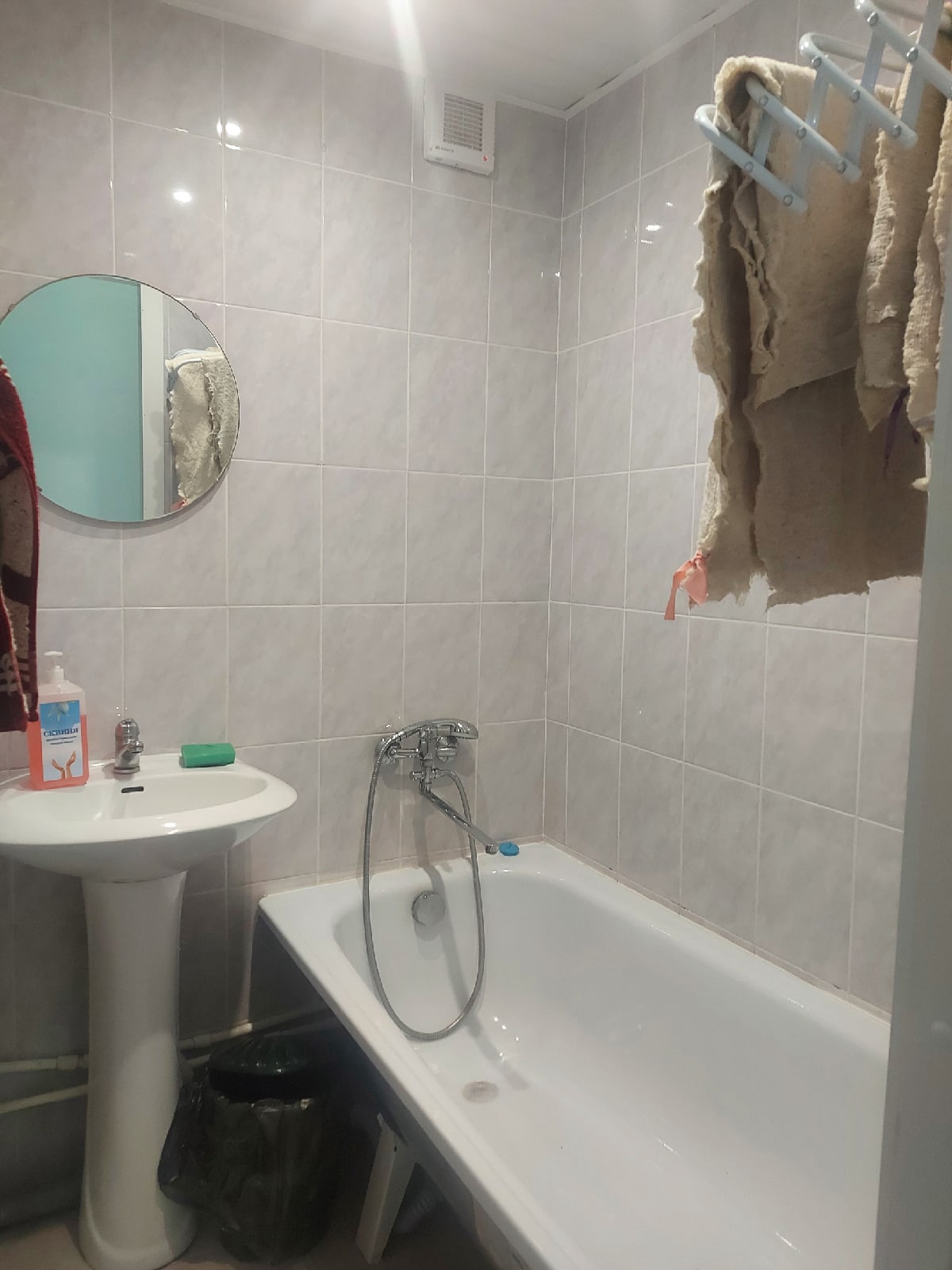 Санузел
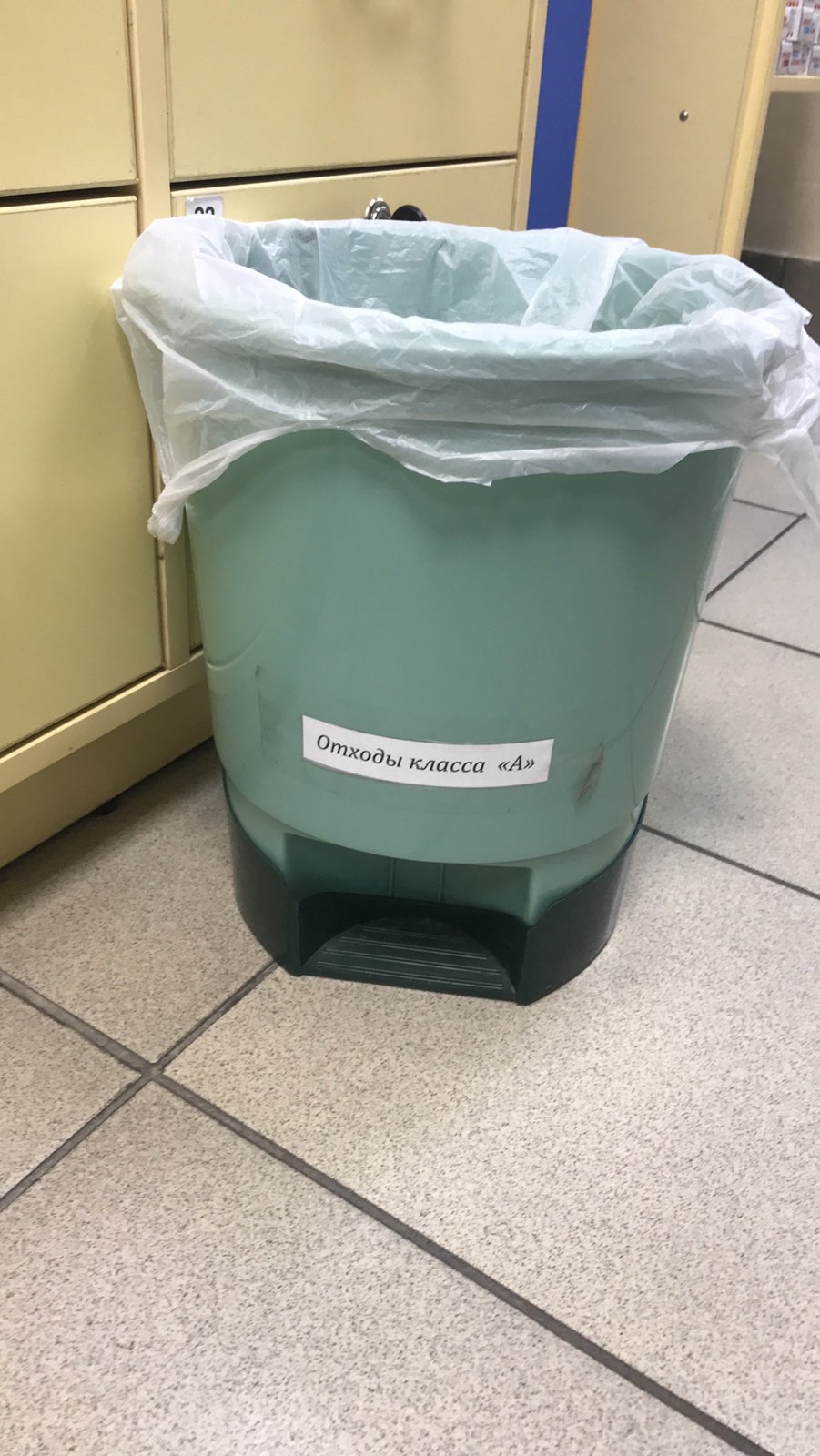 Тара для сбора
 медицинских отходов